Exercícios
Questão 15 do nível2- 1ªfase da OBMEP 2012.
 
		A figura mostra um retângulo de área 720cm2, formado por nove retângulos menores e iguais. Qual é o perímetro, em centímetros, de um dos retângulos menores? 

A) 20 
B) 24
C) 30 
D) 36 
E) 48
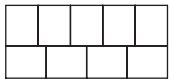 Solução:
Temos
Área do Retângulo = 720cm²formado = 9 retângulo menores e iguais720 divide por 9 retângulos pequenos720 : 9 = 80 cm² (cada retângulo  menor)Qual é o perímetro, em centímetros, em um dos retângulo menores?
Se a área do retângulo menor é 80cm² então:
Comprimento = 10cmLargura = 8cmPerímetro do Retângulo menorP = C + L + C +LP = 2C + 2LP = 2(10cm) + 2(8cm)P = 20cm + 16cmP = 36cm o Perímetro do triângulo menor é de 36 cm
II) Questão 18 do nível 2-1ªfase da OBMEP de 2009
Na figura, ABCD é um paralelogramo e o segmento EF é paralelo a AB. Qual é a soma das áreas dos triângulos sombreados?
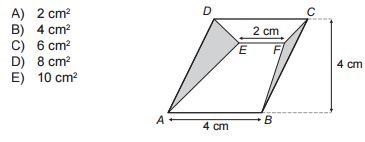 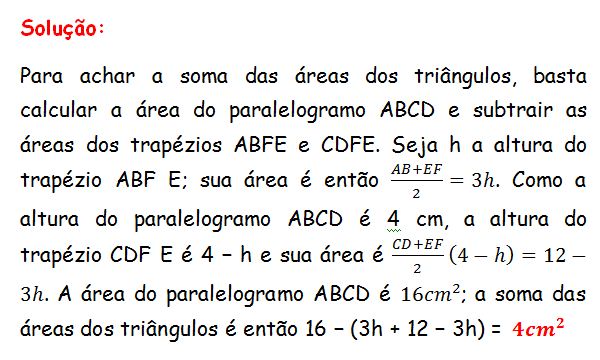 III) Questão 8 do nível 1-1ªfase da OBMEP de 2005
Daniela quer cercar o terreno representado pela figura. Nessa figura dois lados consecutivos são sempre perpendiculares e as medidas de alguns lados estão indicadas em metros. Quantos metros de cerca Daniela terá que comprar?


140 
b) 280
c) 320
d) 1800
e) 4800
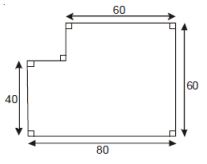 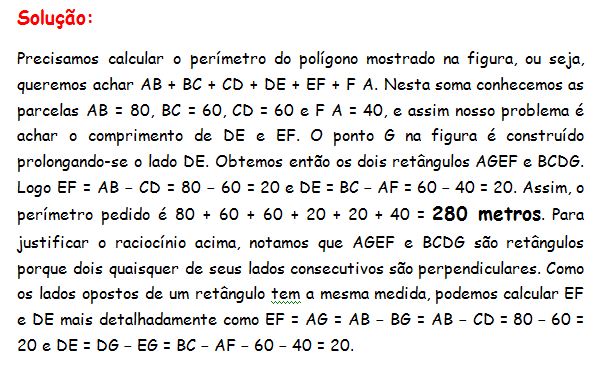 IV) Questão14 do nível 2 -1ªfase da OBMEP de 2007
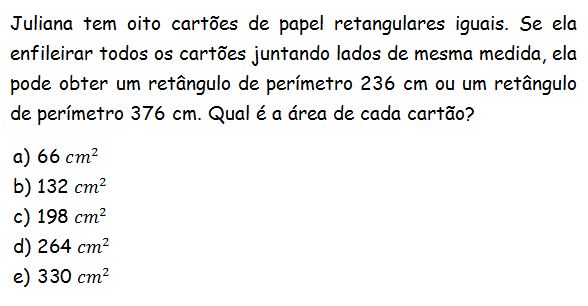 Solução:
A figura mostra um cartão com suas dimensões em centímetros indicadas por x e y, bem como os retângulos que Juliana pode fazer.








Segue que 2(8x + y) = 236 e 2(x + 8y) = 376. Temos então 8x + y = 118, donde y = 118 − 8x. Da segunda equação segue x+ 8y = 188. Substituindo o valor de y temos x+ 8(118−8x) = x+ 944−64x = 944−63x = 188. Logo 63x = 756, donde x = 12 e então y = 118 − 8x = 118 − 96 = 22. Portanto a área do cartão é 12 × 22 = 264
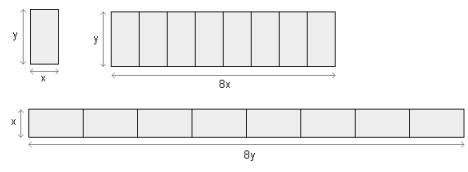